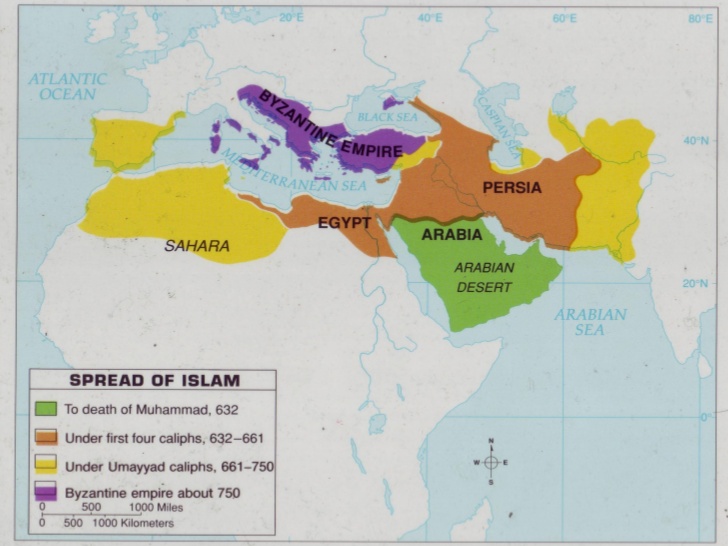 Islam Expands
10.2 Notes
Muhammad’s Successors Spread Islam
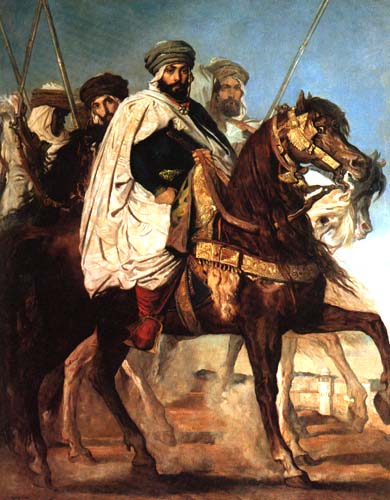 Abu-Bakr succeeded Muhammad
632 became first caliph: ruler
Abu-Bakr invoked jihad, meaning armed struggle against unbelievers
This justified expanding Islam
By 634 Muslim state controlled all of Arabia
“Rightly Guided” Caliphs
Abu-Bakr, Umar, Uthman, and Ali=first four caliphs
They used Muhammad’s example plus Qur’an so called “Rightly Guided” caliphs
By 750 Muslim Empire stretched 6,000 miles
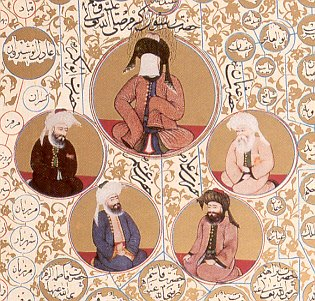 Reasons for Success
Successful due to…
1) well-disciplined armies and commanders
2) weakness of Byzantine and Sassanid (Persian) Empires
3) Treatment of conquered peoples
No forced conversions
Poll tax
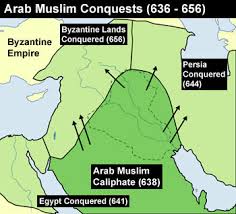 Internal Conflict Creates a Crisis
Muslim community had issues maintaining a unified rule
Uthman and Ali both assassinated
The Umayyad family came to power next
moved Muslim capital to Damascus
Umayyads also abandoned simple life of previous caliphs and surrounded themselves w/ wealth 
this led to a fundamental division in the Muslim community
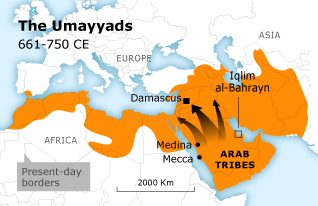 Sunni-Shi’a Split
A split occurred over the view of the caliph
group called Shi’a, or “party” of Ali, believe caliph needs to be a descendant of Ali; members called Shi’ites
Sunni, meaning followers of Muhammad’s example, is other group; they believe all Muslim rulers should follow Sunna
Another group, the Sufi, rejected the luxurious life of the Umayyads and pursued life of poverty
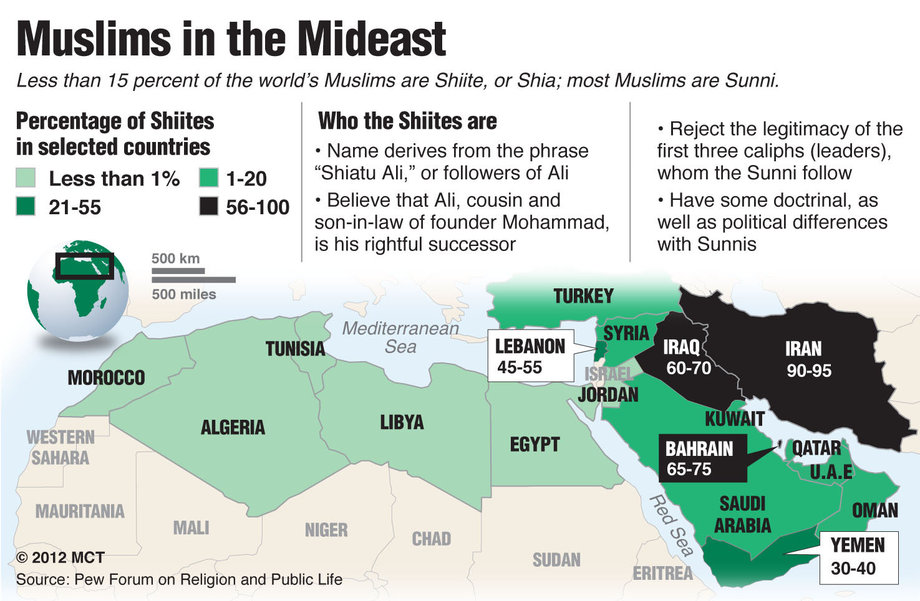 The Abbasid Caliphate (750-1258)
750 Umayyads replaced by the Abbasids
762: Moved capital to Baghdad 
Location gave caliph access to trade and information
Developed strong 
bureaucracy to 
manage huge 
empire
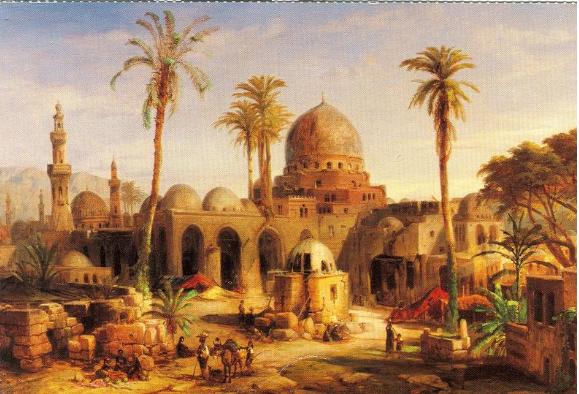 Muslims Trade Network
Muslim Empire well connected to trade routes
By water:
Mediterranean Sea and Indian Ocean
By land:
Silk Road to Asia
routes to Europe and 
Africa
To encourage trade 
Muslim merchants 
set up banks throughout 
empire
Offered letter of credit 
(sakks=checks)
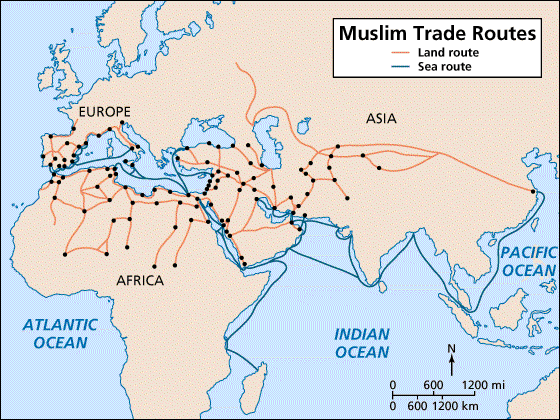